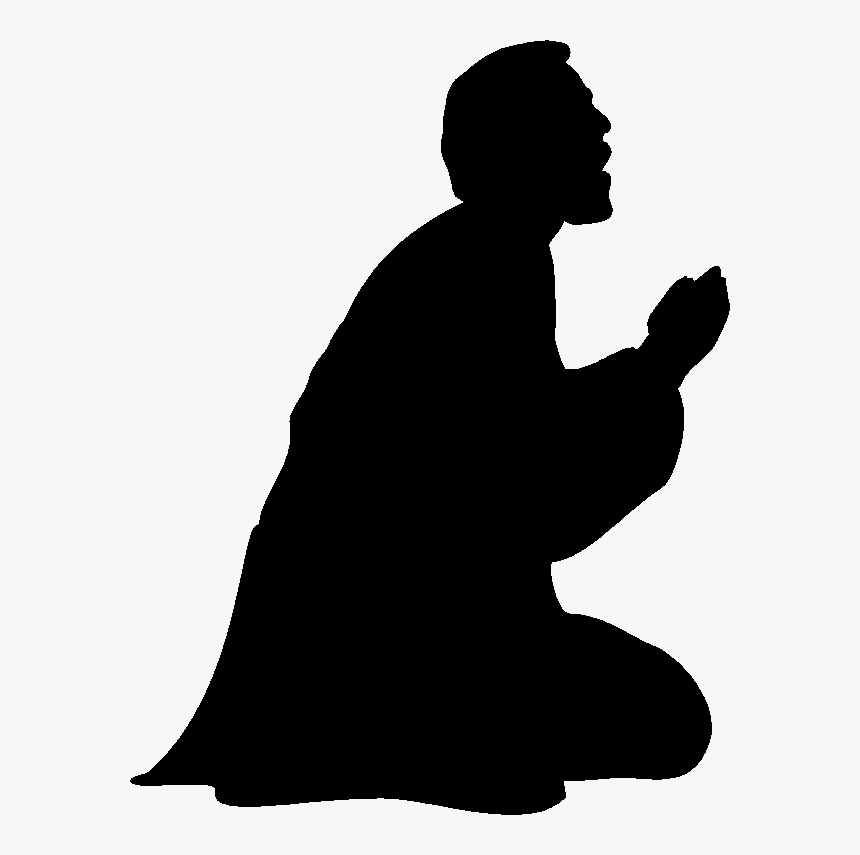 Daniel’s Prayer for RestorationDaniel 9:1-19
God’s promise preceded Daniel’s petition – 9:1-2
The promise Daniel read – Jer. 29:10-14
Hope was kindled in Daniel’s heart – Rom. 15:1-4
 God’s promise prompted prayer – 9:3
Daniel did not take a passive stance!
Daniel sought God’s faithful fulfillment of His promises.
We should never assume a passive role in God’s promises – Ezek. 36:37-38; 1 Jn. 5:14-15
God’s word and PrayerDan. 9:1-3
Prayer should include praise and profession.
God’s faithfulness – 9:4-6
God’s righteousness – 9:7-8
God’s mercy and grace – 9:9-11; Ex. 34:6-7
This is a pattern of prayer we should follow – Mt. 6:9-13
Praise of God’s righteousness – 6:9
Petition for God’s will to be done – 6:10
Profession of our dependance on God’s faithfulness – 6:11
Profession of our sinfulness and need for God’s compassion and grace – 6:12-13
God’s character and Prayer

Dan. 9:4-11
3
Daniel acknowledged God’s past actions
Israel’s punishment proved God’s trustworthiness – 9:12-14; Lev. 26:27-28, 32-35; Prov. 13:15; 1 Pet. 3:12
Israel’s deliverance proved God’s willingness to use His might for Israel’s good – 9:15
 God’s past actions pushed Daniel’s petition 
It pushed Daniel’s plea for God’s removal of His anger and Israel’s reproach in His grace – 9:16-19
God’s past actions should push our petitions today – 1 Tim. 2:1-6
We must be attuned to God’s wondrous works.
God’s past Actions Should push our PetitionsDan. 9:12-19